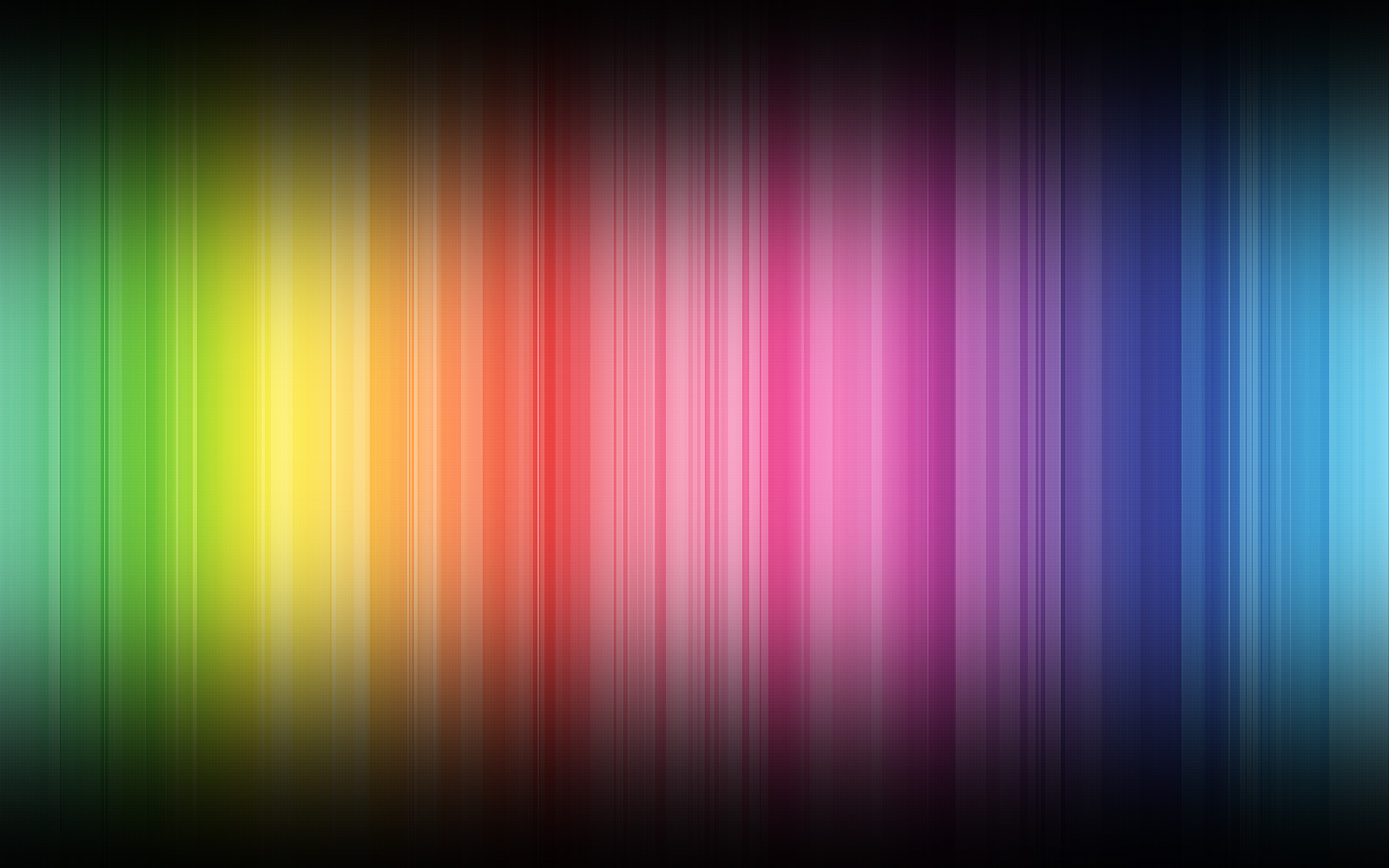 Colour Idioms
Blue
Idiom                                           Meaning                                   
Once in a blue moon                 Very rarely

To be blue                                   To be sad

Blue blood                                  Noble or aristocratic
                                                     descent 

Blue in the face                         Extremely angry
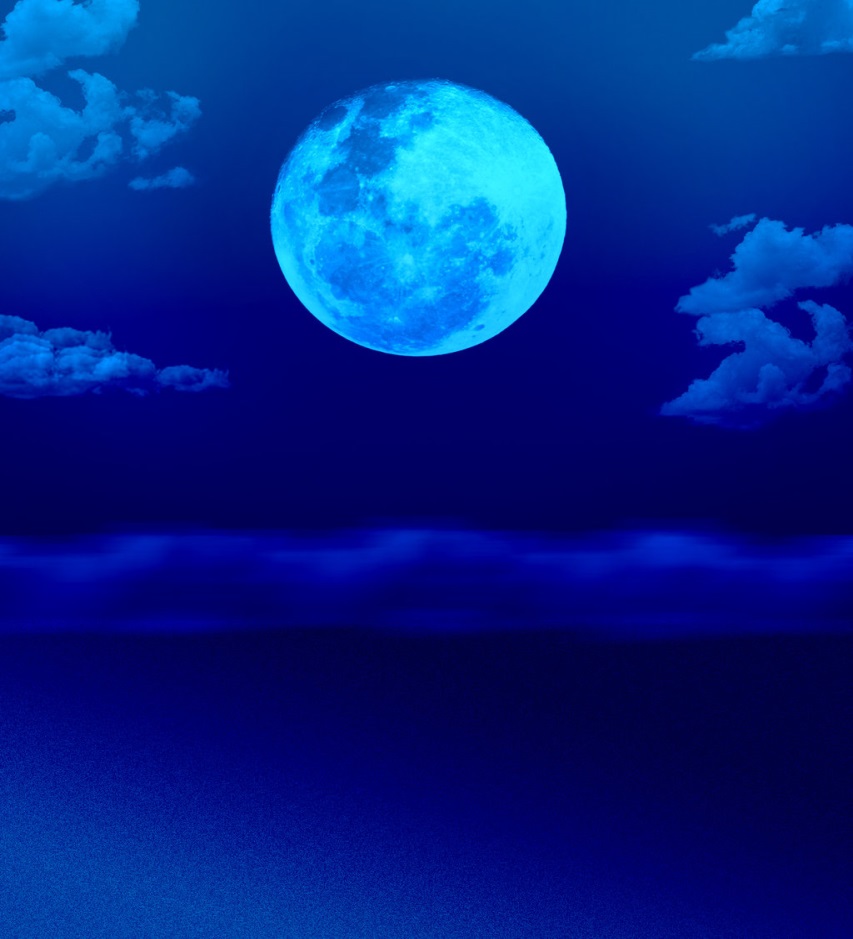 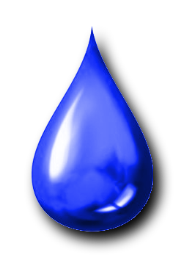 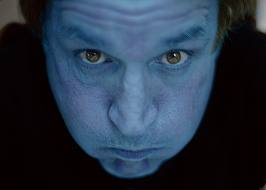 Black
Idiom                                          Meaning                                                         
Black and blue                            Bruised and beaten

Black sheep                                 Bad member of the  
                                                      group   

Black out                                      Faint

Black and white                          Straight forward
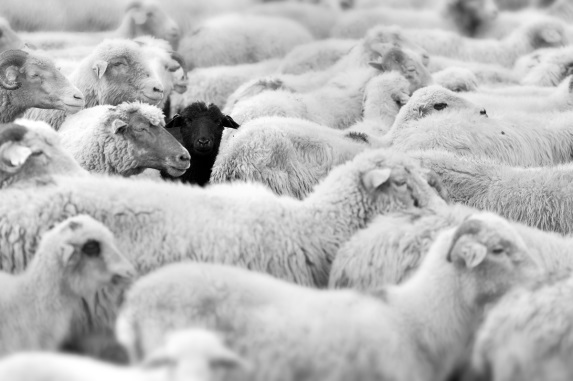 Brown
Idiom                                          Meaning  
Brown as a berry                        Quite suntanned

Brown someone off                   Make someone angry

Brown-nose                                 To try too hard to 
                                                       please someone    

Brown study                                A state of deep thought
Golden
Idiom                                          Meaning 
Golden opportunity                   The perfect chance  

Golden age                                   Best years

Golden boy/girl                            Someone who is
                                                        successful
Grey
Idiom                                          Meaning 
Grey area                                     Something without a
                                                       clear rule or answer

Grey matter                                 Intelligence,brain

The men in grey suit                   Men in business or
                                                        politics
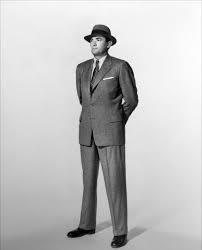 Green
Idiom                                          Meaning 
The green light                            Permission

Green with envy                          Very jealous

Have a green thumb                   Be skillful in the garden

Green stuff                                   Money
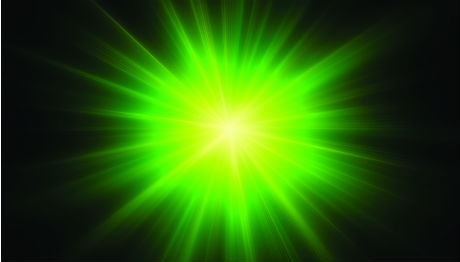 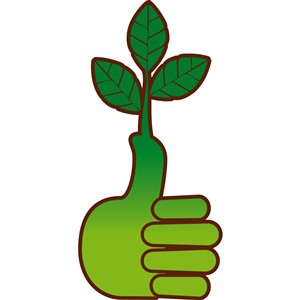 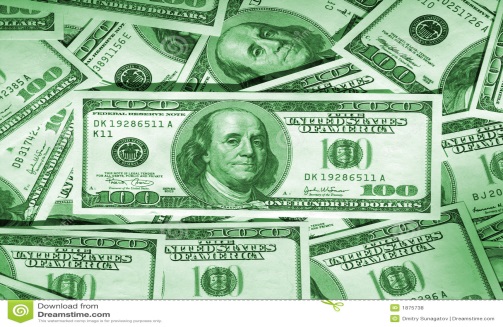 Pink
Idiom                                            Meaning 
Rose coloured glasses                 Unrealistic view

Tickled pink                                   Very pleased and
                                                         appreciative

In the pink                                     In very good health


Pink slip                                  Atermination notice from a job
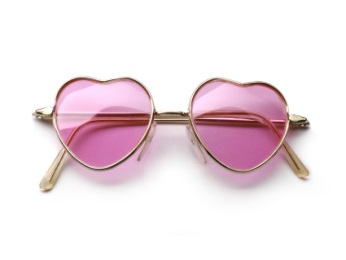 White
Idiom                                          Meaning 
White lie                                      Harmless,small lie

White as a sheet                        Extremely pale

Raise a white flag                       To indicate that you
                                                       want to give up

White elephant                           A useless possession
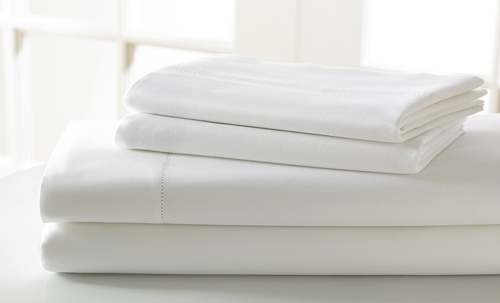 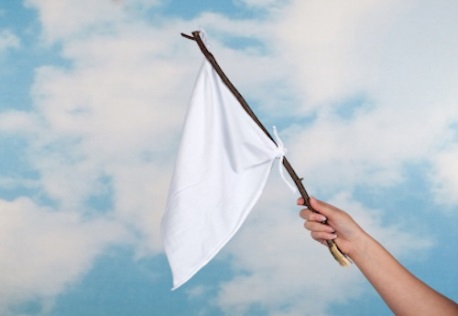 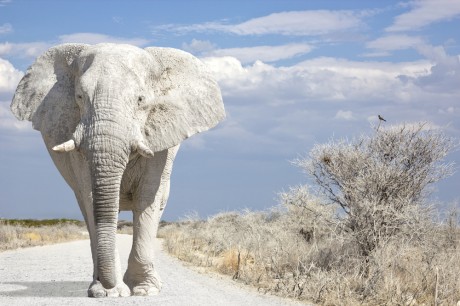 Made by:Ena Domazet
8th Grade